Eveniment organizat în cadrul proiectului „Creșterea capacității administrative a ANC și MMJS prin sistematizare și simplificare legislativă în domeniul calificărilor”, cod SMIS 129872-9-18 octombrie, Covasna -  REGLEMENTĂRI   ÎN LEGEA ÎNVĂȚĂMÂNTULUI SUPERIORÎN STRATEGIA  ANC
Tiberiu Gabriel DOBRESCU,    
Nicolae POSTĂVARU,
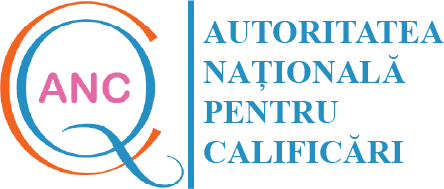 SUMAR
Microcertificările;
Rezultatele învățării;
Registrului Național al Calificărilor;
Corespondența nivelurilor de calificare și titlurile ocupațiilor din COR;
Standardele ocupaționale și de calificare;
Creditele transferabile;
Programele de formare profesională a adulților;
Noutăți: ISCED, angajabilitatea, specialistul în calificări;
Spațiul European al Educației – SEE.
1. Art. 184 (6) Ordin al ministrului educației privind microcertificările
„microcertificat” se citește „microcertificare”
(Rectificare la Recomandare a Consiliului din 22 iunie 2022 privind o abordare europeană a microcertificatelor pentru învățarea pe tot parcursul vieții și capacitatea de inserție profesională )
Definitie: „microcertificat” înseamnă înregistrarea rezultatelor învățării dobândite de un cursant în urma unui volum de învățare redus. Aceste rezultate ale învățării vor fi fost evaluate pe baza unor criterii transparente și clar definite. Experiențele de învățare care se finalizează prin acordarea unui microcertificat sunt concepute pentru a-i oferi cursantului cunoștințe, aptitudini și competențe specifice care să răspundă unor nevoi societale, personale, culturale sau ale pieței forței de muncă. Microcertificatele sunt deținute de cursanți, pot fi partajate și sunt portabile. Acestea pot fi de sine stătătoare sau combinate pentru a constitui certificări mai generale. Ele se bazează pe asigurarea calității în conformitate cu standardele convenite în sectorul sau domeniul de activitate relevant.
(RECOMANDARE A CONSILIULUI din 22 iunie 2022 privind o abordare europeană a microcertificatelor pentru învățarea pe tot parcursul vieții și capacitatea de inserție profesională)
CATACTERISTICI
Volum de învățare redus = număr întreg de credite ECTS, minimum 1 ECTS
Dobândirea de competențe: sociale, personale, profesionale
Partajate pe tipuri de programe: specializări, perfecționări
Portabile și digitale: format digital, cardul de competențe
„cumulabilitate” sau prin acumulare  pot conduce la o calificare
Asigurarea calității conform standardelor este obligatorie.
2. Art. 188 (3) Ordin al ministrului educației pentru aprobarea Metodologiei privind identificarea, descrierea, evaluarea, validarea și certificarea rezultatelor învățării obținute în contexte non-formale și informale
„Rezultatele învățării” înseamnă enunțuri care se referă la ceea ce cunoaște, înțelege și este capabil să facă un cursant la terminarea unui proces de învățare și care sunt definite sub formă de cunoștințe, aptitudini, responsabilitate și autonomie. (Recomandarea din 22 mai 2017 privind Cadrul european al calificărilor pentru învățarea pe tot parcursul vieții și de abrogare a Recomandării Parlamentului European și a Consiliului din 23 aprilie 2008 privind stabilirea Cadrului european al calificărilor pentru învățarea de-a lungul vieții)
Procesul de Educație se finalizează cu rezultatele învățării.
Piața muncii solicită competențe – portalul ESCO.
Rezultatele învățării derivă din competențe, se descriu prin cuvinte de acțiune.
Rezultatele învățării diferă pe nivele de calificare.
La scrierea lor se stabilesc criterii de evaluare și validare unice pe domeniu ISCED și nivel de calificare.
Rezultatele învățării nu diferă de la o universitate la alta, pentru același domeniu, competență și nivel.
Certificarea: suplimentul la diplomă conține circa 6-10 RI. (concret ce știe să facă absoventul)
3. Art. 195 (1) (b) Hotărâre a Guvernului pentru aprobarea Registrului național al calificărilor – RNC
RNC: nou, în Legea educației naționale nr. 1/2011 nu există reglementat.
Va respecta Recomandarea din 22 mai 2017 privind Cadrul european al calificărilor pentru învățarea pe tot parcursul vieții și de abrogare a Recomandării Parlamentului European și a Consiliului din 23 aprilie 2008 privind stabilirea Cadrului european al calificărilor pentru învățarea de-a lungul vieții,
RNC este unic si format din:
RNCIS – ÎNVĂȚĂMÂNT SUPERIOR, licență și masterat;-RNPP-PROGRAME POSTUNIVERSITARE, microcertificate;
RNCP – CALIFICĂRI PROFESIONALE – preuniversitar.

Calificările inițiale care se modernizează se arhivează.
Calificările care se desființează se arhivează.
Programele care nu mai sunt actuale, indiferent de motiv, se arhivează.
4. Art. 195 (1) (d) Hotărâre a Guvernului pentru aprobarea Metodologiei privind corespondența nivelurilor de calificare și titlurile ocupațiilor din COR
Ce nivel de calificare au ocupațiile din COR? - nu este reglementat!
Grupa majoră 1 – ocupații și funcții de conducere ce se ocupă prin concurs;
Grupa majoră 2 – specifică învățământului superior: licență, masterat, doctorat;
Lipsesc ocupațiile specifice nivelului 7 CNC – care dau rol masteratului pe piața muncii, masteratul azi pe piața muncii este nul.
Exemple de titluri pentru ocupații cu nivel 7 CNC:
expert, specialist, consilier, proiectant, analist, auditor, inginer cercetare.
Exemple de titluri pentru ocupații cu nivel 8 CNC:
lector, conferențiar, profesor universitar, cercetător științific I, II, III
Similara este situatia si la nivelel 1-5 CNC 
 exemplu grupa majora 3 in care coexista calificari de nivelul 4 si 5 CNC iar 
titlul de technician ar trebui sa fie definit de nivelul 4 iar cel de maistru de nivel 5
5. Art. 195 (1)(f) Ordin comun al ministrului Educației și ministrului Muncii și Solidarității Sociale pentru aprobarea Metodologiei privind elaborarea, validarea, aprobarea și gestionarea standardelor ocupaționale și de calificare
Din 01.07.2023 se aplică:
Ordinul nr. 6250/2156/2022 pentru aprobarea Metodologiei de elaborare, validare, aprobare și gestionare a standardelor ocupaționale (SE ABROGA IN TRIM IV)
Ce aduce nou:
Credite ECTS în formarea adulților;
O structurare a competențelor: cheie –personale si  transversale –comune la munca , și profesionale;
Competențe digitale și verzi (durabilitate & sustenabilitate) – obligatoriu;
Structurarea tipurilor de competențe: numar de credite pentru fiecare din total credite pe nivel CNC ;
Programe de formare organizate pe module și competențe;
ANC are pe site o listă de tipuri de competențe. Se lucrează la competențe pe domenii.
Standardul de calificare 
Va introduce rezultatele învățării în programele de formare.
6. Art. 195 (1) (l) Ordin al ministrului educației pentru aprobarea Metodologiei de acordare a creditelor transferabile în învățarea pe tot parcursul vieții.
În prezent, se aplică:
Ordinul nr. 5146/2019 privind aprobarea aplicării generalizate a Sistemului european de credite transferabile
Hotărârea Guvernului nr. 772/2022 privind aprobarea Metodologiei de acordare a creditelor transferabile pentru formarea profesională a adulților, precum și pentru abrogarea Hotărârii Guvernului nr. 844/2002 privind aprobarea nomenclatoarelor calificărilor profesionale pentru care se asigură pregătirea prin învățământul preuniversitar, precum și durata de școlarizare(SE ABROGA IN TRIM IV)

1 ECTS = 30h = 15h didactice (5c+10 apl.) + 15 h studio individual (conf.bibliografiei)
Conf. Codului Muncii = max. 8h/zi ore didactice
Problema este: 1.aplicabilitatea lor unitară identică, inclusiv ca și calcul.
2.recunoasterea lor
7. Art. 73 (3) Ordin al ministrului educației pentru aprobarea Metodologiei-cadru de organizare și desfășurare a programelor de formare profesională a adulților precum și tipurile acestora
Noutăți importante ale legii:
art.71(4)
b) programe de studii postuniversitare de formare profesională a adulților;
 art.179 (4)
în învățământul superior, învățarea pe tot parcursul vieții, cuprinde:  
	a) formarea inițială realizată prin programele de studii universitare, organizate pe cele patru cicluri de studii, de nivel 6-8;
	b) formarea continuă, prin programele de studii postuniversitare;
	c) programe de formare profesională a adulților, de nivel 5;
	d) recunoașterea competențelor dobândite în contexte non-formale și informale.
	e) servicii de consiliere și orientare în carieră; 
	f) activități pentru tineret.
Competențe: cheie; profesionale; transversale
(2) Învățarea pe tot parcursul vieții este centrată pe formarea și dezvoltarea competențelor. Acestea pot fi:
a) Competențele-cheie definite prin Recomandarea Consiliului UE nr. 2018/C 189/01; țin mai ales de formarea ințială: școala generală, învățământ obligatoriu;
b) Competențe profesionale specifice unui domeniu de activitate sau unei calificări; aparțin profesiei, ocupației, calificării.
c) Competențe transversale, considerate în mod obișnuit ca nefiind legate în mod specific de un anumit loc de muncă, sarcină disciplină academică sau domeniu de cunoaștere, ci ca fiind abilități care pot fi utilizate într-o mare varietate de situații și medii de lucru, inclusiv cele regăsite în portalul european ESCO; 
aparțin adulților în viața lor profesională și personală, utile in diferite locuri de munca .

STRATEGII :1.EDUCATIA Adultilor  –ME -dezvoltarea de competente cheie si transversale 
                2.Formarea profesionala a adultilor  -MMSS-competente profesionale
Formarea profesională a adulților - FPA
Art. 184 (1) Instituțiile de învățământ superior pot organiza, în baza evaluării externe a calității educației realizată în condițiile Titlului IV, de către ARACIS, programe de formare profesională a  adulților, destinate, după caz: 
a) tinerilor și adulților - care au absolvit cel puțin studiile liceale; 
b) tinerilor și adulților - absolvenți de studii universitare, de cel puțin nivel 6, cu scopul de a:
 dobândi, consolida sau actualiza competențele deja acumulate. 
Competențele pot avea caracter multidisciplinar sau transdisciplinar, provenind din diverse domenii științifice.
 (2) Programe de formare profesională a adulților pot fi desfășurate și de către furnizori de formare cu respectarea prevederilor legale privind asigurarea calității. 
 (4) Programele de formare profesională a adulților pot avea volume reduse de învățare, vizând competențe și/sau rezultate ale învățării corespunzătoare, care se finalizează cu o microcertificare.-
Tipuri de programe postuniversitare
1.Programe pentru dezvoltare  profesională:
Inițiere
Perfecționare
Specializare
Reconversie profesională /recalificare 

Nou:
2. Programe de formare continuă pentru dezvoltare personală:
Dezvoltarea de competențe cheie,
Dezvoltarea de competențe transversale,
3. Programe de pregătire a tinerilor de nivel 4 CNC (inclusiv pentru BAC)
4. Programe de pregătire profesională de nivel 5 CNC – postliceal.
8. Noutăți: ISCED, anagajabilitatea, specialistul în sisteme de calificare
8.1. Introducerea în lege a domeniilor ISCED – adaptarea la cerințele europene,
8.2. Angajabilitatea: criteriu de eficiență a educației în raport cu piața muncii,
8.2.1. Portofoliul educațional conține dovezi ale rezultatelor învățării, dobândite în contexte formale, non-formale și informale de educație.
8.2.2. Recunoașterea calificărilor: de către piața muncii
8.3. Specialistul în sisteme de calificare: specializare cu ocupație COR, reglementată de ANC: 
este consultantul departamentelor/ facutăților/ universităților în dezvoltarea, organizarea și stabilirea pentru programele de studii a corelarii cu piața muncii, respectiv a:
9. Lucrăm pentru crearea Spațiului European al Educației SEE-2025-2030 (COM CE -18.11.22)
„Recognition for all”
„Mobility for all” 
„Social inclusion"
„Innovation in learning and teaching “
„Digitalisation “
„Quallity”
VĂ MULȚUMIM!
CONTACT:
Tel.: 021.313.00.50/021.313.00.51/+40.372.37.46.91
 E-mail: office@anc.edu.ro
Adresă web: http://anc.edu.ro/